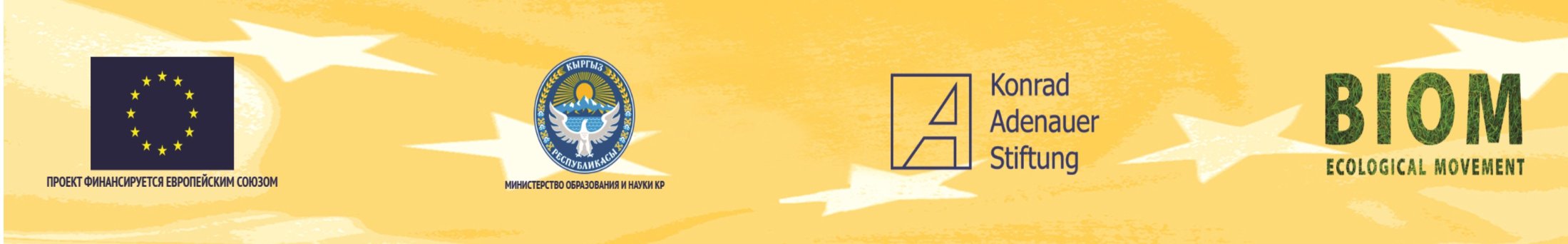 СТИМУЛИРОВАНИЕ И МОНИТОРИНГ РЕФОРМ  В СФЕРЕ ОБРАЗОВАНИЯ В КЫРГЫЗСКОЙ РЕСПУБЛИКИ
КОРРУПЦИОННЫЕ РИСКИ В ОБРАЗОВАНИИ
Отчет Общественного Совета МОН КР   План пошаговых мероприятий по Демонтажу системной коррупции в МОН КР
Отчет
Общественного совета  Министерства образования и  науки КР
Конференция «Оценка взаимодействия общественных советов и
государственных органов в 2016 году»

15 декабря 2016          Председатель ОС МОН  Омуркулова Ч.М.
д
Наша миссияСодействие министерству в улучшении качестваобразования для достижения устойчивого развитиястраны, повышения эффективности и прозрачностипринятия решений в секторе образования путемсоздания механизмов эффективного взаимодействия исотрудничества общественности с министерством,общественного мониторинга деятельностиминистерства и должностных лиц.
Деятельность ОС МОН КР
2 выездных
заседания
- в Оше и Караколе
Заседания
2 раза в месяц в  Бишкеке
Общественные  слушания по качеству  образования и  стандартам по  естественно-научным  математике и  информатике
Деятельность ОС МОН КР
Рассмотрено  исполнение  бюджета МОН за 9  месяцев
Рассмотрены   жалоба, просьбы  общественности
работа с проектом ЕС  Фонд  им К. Аденауэра 
и   ЭД «БИОМ» для
экспертизы и  мониторинга
Мониторинг
ОРТ и приема в вузы
Экспертизы УМК
Оптимизации вузов
Плана по демонтажу
коррупции
Мониторинг реализации планов по демонтажу
системной коррупции показал

❏ Нет единого понимания содержания плана
❏ Нет четкого регламента работ
❏ Нет слаженности взаимодействия внутри МОН и
между государственными органами
❏ Низкая коммуникация и доступ к информации
между подразделениями
❏ Нет отлаженной системы мониторинга и оценки в  госоргане, которая бы повышала	качество  управления сектором
Из 168 мер-й выполнено - 52%, частично - 21%,
не исполнено 27%
Участие ОС в мониторинге реализации планов по
демонтажу системной коррупции и его разработке
❏ Показывает сложность и комплексность работы
по превенции коррупции
❏ Повышает уровень доверия к госорганам
❏ Позволило включить в текущий план новые  антикоррупционные мероприятия
❏ Эффективный инструмент влияния на госорган и
повышение статуса ОС
Позитивные
результаты:
❏ Приняты к рассмотрению  рекомендации по вебсайту
❏ Стороны договорились о
принятии регламента по  взаимодействию

❏ Проведены совместные
слушания по содержанию
Образования

❏ Члены ОС вошли в состав  Аккредитационного Совета,
Координационный Совет по
качеству и стандартам
Нуждающиеся в улучшении:
❏ Доступ к информации присовместной работе вкомиссиях и по тендерам❏ Оперативностьвзаимодействия❏ Делопроизводство ОС иоформление егорекомендаций❏ Учет предложений ирекомендаций ОС припринятии решений МОН
Рекомендации
1.ОС	и	ГО	подписывать	регламенты	о	взаимо-  действии,	где		отразить	механизм	и	регулярность  информирования и взаимодействия ОС и ГО;  2.Внести в ежегодные  отчеты ГО	индикаторы учета  предложений,	рекомендаций	ОСГО		и		ре-зультатов  их мониторинга и оценки работы госоргана;  3.Ввести члена ОС в Коллегию МОН
Рекомендации (продолжение)
Включить знание	Закона об ОСГО в перечень  требований предъявляемых к госслужащим при  приеме на работу;
Интегрировать индикатор доверия ОС к ГО в  ежегодный	Индекс доверия населения к ГО;
ОС активно привлекать экспертов, экспертизу и
финансирование МИО.
Потенциальные зоны коррупционных
рисков:
размещение заказов на поставку
товаров и услуг
выделение грантов на НИР
прием выполненных работ и услуг;
формирование, исполнение и контроль  за использованием бюджетных и
внебюджетных средств;
принятие нормативно-правовых актов;
выдача лицензий;
Потенциальные зоны коррупционных
рисков:
надзор за деятельностью организаций;
назначение на должности;
выдача аттестатов, дипломов и пр.  сертификатов
проведение конкурсов, аттестаций,  квалификационных экзаменов при  найме и аттестации кадров
проведение экзаменов, олимпиад,  конкурсов
Потенциальные зоны коррупционных
рисков:
Сдача в аренду помещений и
земельных участков;

Строительство и ремонт

прием в детсады, школы, вузы,
аспирантуру, докторантуру;
Факторы:
Советской системы образования, ценностей и правил уже  нет, а новая	только формируется;
Утечка мозгов в другие сектора экономики и за пределы
страны;
Глобальные изменения в мире, образовании, на рынке  труда в связи с мобильным интернетом, миграцией,  геополитическим балансом, демографией
Разрыв поколений;
Понятие Интеллектуальной и частной собственности  является все еще новой;
Низкий уровень оплаты труда и мотивации в сфере
образования и науки;
Министерство не в полной мере занимается политикой  образования;
Что делать?
Последовательно реализовывать план по
демонтажу коррупции;
Обеспечивать открытость и прозрачность  политик и процедур;
Продвигать академическую целостности  политик и процедур в образовании и науке
Обеспечить условия для справедливой и
честной конкуренции в образовании и  академическом сообществе
Обеспечить неотвратимость наказания
Что делать?
Признание со-финансирования сектора
образования и науки родителями, учеными
Признать наличие монополий в  тестировании и работать над качеством  тестов
Работать над условиями по повышению  зарплат в секторе при росте квалификации
Повышать навыки лидерства	в секторе
Доступ учителей к интернету
Повышение квалификации	кадров
Мониторинг реализации планов по  демонтажу системной коррупции  показал:
Из 168 антикоррупционных мероприятий
выполнено - 52%, частично - 21%,
не исполнено 27%
Нет единого понимания
Нет четкого регламента работ
Нет слаженности взаимодействия внутри  МОН и между государственными органами
Низкая коммуникация и доступ к
информации между подразделениями
Нет отлаженной системы мониторинга и
оценки в госоргане, которая бы повышала
качество управления сектором
Участие ОС в мониторинге реализации
планов по демонтажу системной коррупции и его разработке показывает:
Сложность и комплексность работы по  превенции коррупции
Повышает авторитет и уровень доверия к  госорганам
Вовлечение ОС в его разработку позволяет  раскрывать новые схемы и включать
новые антикоррупционные мероприятия
Включение ОС в мониторинг плана
является эффективным инструментом
влияния на госорган и повышение статуса
ОС
22
23
24
25
26
27
28
29
30
31
32
33
34
35
36
37
38
39
40
41